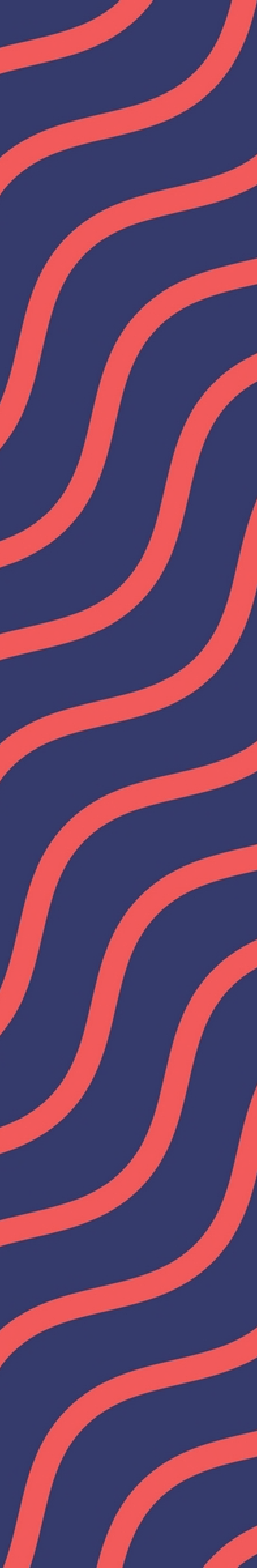 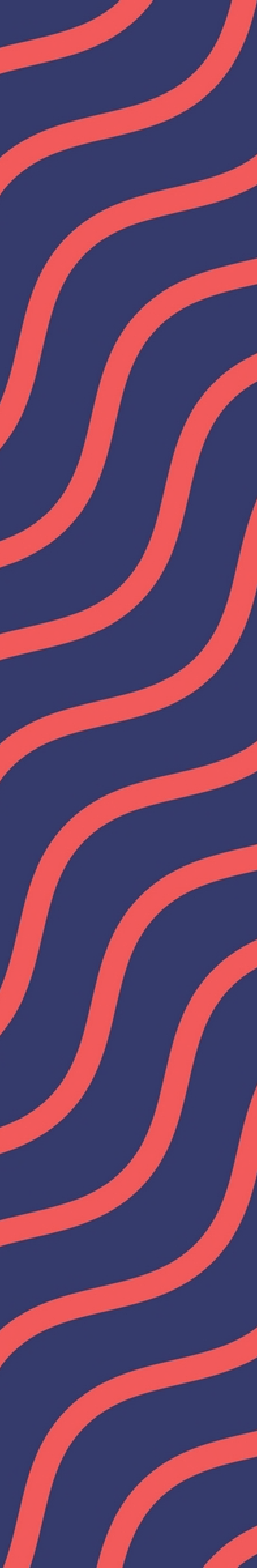 Miguel Santos
FORMACAO.
FOTO
2012 – DIPLOMA – UNIVERSIDADE
Descrever as características do curso: instituição, diploma obtido, etc. Lorem ipsum dolor sit amet, consectetur adipiscing elit. Fusce vel sapien metus.

2012 – DIPLOMA – UNIVERSIDADE
Descrever as características do curso: instituição, diploma obtido, etc. Lorem ipsum dolor sit amet, consectetur adipiscing elit. Fusce vel sapien metus.

2012 – DIPLOMA – UNIVERSIDADE
Descrever as características do curso: instituição, diploma obtido, etc. Lorem ipsum dolor sit amet, consectetur adipiscing elit. Fusce vel sapien metus.
.
CONTATO
Morada :
Rua, número, código postal, localidade, país

Tél. :
(01) 0203-0405
(02) 0203-0405

Web :
Twitter.com/VNFacebook.com/VN

Mail :mail@mail.com
EXPERIENCIA PRO.
2010- 2015 | CARGO OCUPADO| EMPRESA
Descrever as atividades exercidas no cargo, listando suas atribuições e resultados obtidos, de preferência quantificando-os. Lorem ipsum dolor sit amet, consectetur adipiscing elit. Fusce vel sapien metus. Mauris faucibus malesuada enim vel eleifend. Vestibulum consequat tortor ac ipsum volutpat facilisis.

2010- 2015 | CARGO OCUPADO| EMPRESA
Descrever as atividades exercidas no cargo, listando suas atribuições e resultados obtidos, de preferência quantificando-os. Lorem ipsum dolor sit amet, consectetur adipiscing elit. Fusce vel sapien metus. Mauris faucibus malesuada enim vel eleifend. Vestibulum consequat tortor ac ipsum volutpat facilisis.

2010- 2015 | CARGO OCUPADO| EMPRESA
Descrever as atividades exercidas no cargo, listando suas atribuições e resultados obtidos, de preferência quantificando-os. Lorem ipsum dolor sit amet, consectetur adipiscing elit. Fusce vel sapien metus. Mauris faucibus malesuada enim vel eleifend. Vestibulum consequat tortor ac ipsum volutpat facilisis.
OBJECTIVO
Descrever brevemente sua trajetória profissional, suas habilidades e competências chave para o cargo pretendido e seus objetivos de carreira. Esta é uma introdução à sua carta de apresentação.
HABILIDADES
PERSONNALIDADE
ORGANISE
ADWORDS
CRÉATIF
ILLUSTRATOR
LEADER
PHOTOSHOP
HTML/CSS
LINGUAS
PHP/MySQL
OFFICE MAC
INGLES
ALEMAO
ESPANHOL
Querido candidato

Obrigado por baixar este modelo de nosso site. Esperamos que ajude você a mostrar seu currículo.

Reserve um tempo para escrever seu aplicativo com cuidado, pois ele descreve sua experiência profissional e sua personalidade.
Lembre-se de que um bom aplicativo é um aplicativo personalizado!

Se precisar de outros modelos, volte ao nosso site : HTTPS://WWW.EXEMPLODECV.COM 

---

Copyright EXEMPLODECV.COM

Os conteúdos publicados no nosso site (modelos de CV, modelos de cartas, artigos, etc.) são propriedade da EXEMPLODECV.com.

O     Seu uso é limitado ao uso estritamente pessoal.
X     É proibido distribuir, publicar ou redistribuí-los sem o nosso consentimento.
X     Também é proibido dar acesso ao link de download ou ao link de edição.

Conteúdo depositado em 180 países perante um oficial de justiça. Reprodução estritamente proibida, mesmo parcial. Limitado ao uso estritamente pessoal.


---

Os modelos disponíveis em nosso site são fornecidos "no estado em que se encontram" e sem garantia.